جامعة ديالى 
         كلية التربية للعلوم الانسانية 
        قسم العلوم التربوية والنفسية 
دكتوراه الارشاد النفسي و التوجيه التربوي
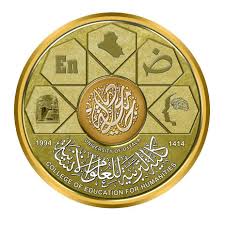 المهارات الارشادية  عنوان المحاضرة مهارة المواجهة  بإشرافأ.م.د. محمد ابراهيم حسين
اعداد الطالب : جابر موسى عبد الله
شروط استخدام المواجهة 
1.	يجب ان يكون المرشد نموذجا حسنا امام المسترشد، فيواجه نفسه بنفسه ويكون حريصا على تجنب التناقضات التي تتأرجح بينما يقوله وما يفعله 
2.	تستخدم المواجهة عندما  تتجاوز العلاقة الارشادية مراحلها الأولى ، أي يتم بناء الثقة بشكل واضح ، فتكون المواجهة فعالة عندما  يشعر المسترشد بالتقدير والاحترام من قبل المسترشد 
3.	يجب على المرشد الا يستخدم مهارة المواجهة بدون مبرر لها لانه قد تهدم كل ما بناه المرشد في العلاقة الارشادية 
4.	يجب على المرشد استخدام الكلمات الدقيقة بالمواجهة وعدم الانفعال او الغضب فهي ليست هجوما عليه وانما زيادة في وعيه  
5.	لا يمكن استخدام مهارة المواجهة بشكل منفرد في الكشف عن الرسائل المتناقضة فهو يحتاج الى مهارات أخرى مثل مهارة لعب الدور وتبادل الأدوار
أهمية المواجهة 
1.	تساعد المواجهة المسترشد بزيادة استبصاره بنفسه والتامل الذاتي لها 
2.	تساعده بالكشف عن التناقضات في شخصيته وخاصة بما يقوله وما يفعله ، ومعتقداته وسلوكه وبين مشاعره وسلوكه من جهة أخرى 
3.	تساعد المسترشد على ان يرى نفسه كما يراه الاخرين لا كما يراها هو 
4.	تساعد المسترشد في تضييق الفجوة بينه وبين الاخرين مما يزيد ثقته بنفسه وبالاخرين 
المواجهة البناءة من قبل المرشد وخطواتها في مواجهة السلوكيات السلبية 
تعتمد المواجهة البناءة على قوة العلاقة الارشادية بين المرشد والمسترشد ومدى توفير سمات القبول والتقبل والتفاهم بينهما ،وهناك عدد من الأسئلة يجب على المرشد طرحها على نفسه تساعده في تحقيق المواجهة فعالة ومنها
1.	ما مدى اهتمامي بالمسترشد الذي امامي ؟
2.	هل ارغب ان أوسع مشاركتي معه او اقوي علاقتي به اكثر مما عليه ؟
3.	ما مدى الانفتاح بيننا؟ هل هو ضعيف ـ متوسط ـ قوي؟
4.	ما هو تقديري لما سيفعله المسترشد بالمعلومات حيال عرضها عليه؟
5.	ما أهمية تلقي المسترشد لهذه المعلومات ، وما هي العواقب السلبية اذا لم يلقاها؟
اما الخطوات التي تمكن المرشد من مواجهة السلوكيات السلبية هي :
1.	التركيز على سلوك المسترشد وليس على شخصيته , فلا يمكن تغيير ملامح الشخصية ولكن من السهل ان نقوم بعملية تعديل وتغيير السلوك 
2.	تحديد السلوك السلبي ومدى تاثيره على شخصية المسترشد وادائه 
3.	ان ينظر المرشد الى استجابة المسترشد المتسمة بالسلبية فاذا اعترف المسترشد بهذه الإستجابة فيكون من السهل تعديلها وتغييرها او ربما هناك سبب منطقي يقف وراء تلك الاستجابة لم يكن المسترشد على وعي به 
4.	تحديد السلوكيات الإيجابية البديلة لسلوكه السلبي مع توضيح المعوقات والمشكلات اذا لم يلتزم المسترشد بها 
5.	ملاحظة السلوك الإيجابي البديل ومدى كفاءته ان كان في تحسن دائم مع استخدام المعززات لذلك
ردود فعل المسترشدين نحو مهارة المواجهة 
تختلف ردود فعل المسترشدين نحو المواجهة , اذ لا توجد طريقة محددة للتعامل مع هذه الردود ولا سيما السلبية منها وفي حالة الردود السلية ان يلجا المرشد الى مهارة الاصغاء التي من خلالها يهيئ الأساس مرة أخرى للمواجهة وهناك عدة ردود الأفعال  نحو المواجهة منها 
1.	التقبل الصادق وهو افضل رد فعل يحدث عندما يتقبل المسترشد المواجهة لتناقضاته ويقر بتلك التناقضات وتفسيراتها 
2.	التقبل الزائف يحدث هذا النوع من التقبل ف حالة عدم استعداد المسترشد للمواجهة او ربما يرتبك المسترشد في  هذه الحالة ان لم يكن المرشد دقيقا  في مواجهته
3.	الانكار ينكر بعض المسترشدين وجود تناقضات لديهم من خلال استعمال العبارات الاتية
أ‌-	لم اقصد قول ذلك ؟ 
ب‌-	انه موضوع تافه ولا يستحق  المناقشة.
شكراً لحسن إستماعكُم وإصغائكم